NHIỆT LIỆT CHÀO MỪNG CÁC QUÝ THẦY CÔ GIÁO
VỀ DỰ GIỜ LỚP 6A3
KHỞI ĐỘNG
Để quản lí chi tiêu cá nhân, bạn Cao dùng số nguyên âm để ghi vào sổ tay các khoản chi của mình. Cuối tháng, bạn Cao thấy trong sổ có ba lần ghi -15 000 đồng. Trong ba lần ấy, bạn Cao đã chi tất cả bao nhiêu tiền?

Em có thể giải bài toán trên mà không dùng phép cộng các số âm hay không?
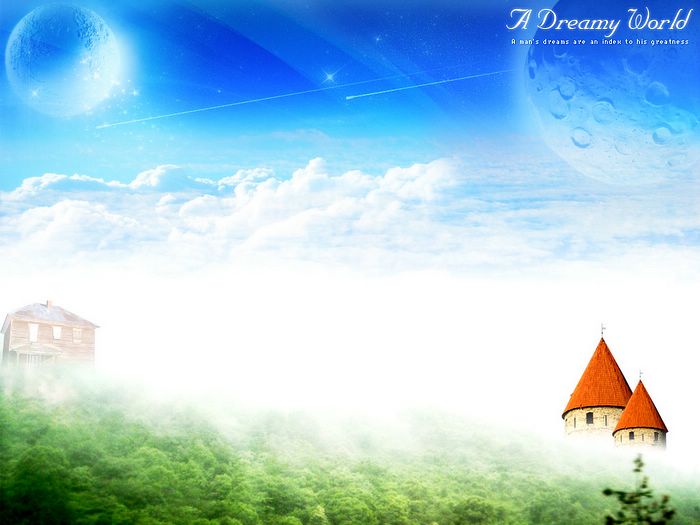 Bài 16: 
PHÉP NHÂN SỐ NGUYÊN
Tiết 39
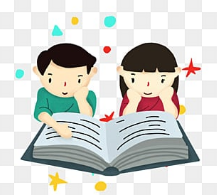 1- Nhân hai số nguyên khác dấu
HĐ1. Dựa vào phép cộng các số âm.
 a) Hoàn thành phép tính:
(-3).4 = (-3)+(-3)+(-3)+(-3) = ……………………………………
Theo cách tính trên, hãy tính:
(-11).3=…………………………=……………………………….
2.(-6)=…………………=………………………………………….
b) Trao đổi trong nhóm và so sánh kết quả với
 – (3.4); -(11.3); -(2.6)

………………………………………………………………………………………………………………………………………………
-12
- 33
(-11) + (-11) + (-11)
-12
(-6) + ( -6)
Ta có : - (3.4)= -12;  -(11.3) = -33;  -(2.6) = -12 
-
Ta có : - (3.4)= -12;  -(11.3) = -33;  -(2.6) = -12 
-
(-3).4 = - (3.4); (-11).3 = -( 11.3); 2.(-6) = -( 2.6)
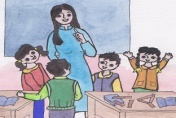 1- Nhân hai số nguyên khác dấu
HĐ2: Hãy dự đoán kết quả của các phép nhân 5.(-7) và (-6).8
Quy tắc nhân hai số nguyên khác dấu
Muốn nhân hai số nguyên khác dấu, ta nhân phần số tự nhiên của hai số đó với nhau rồi đặt dấu “ - ” trước kết quả nhận được.
Nếu m,n     N*  thì  m.(-n) = (-n).m = -( m.n)
Tích của hai số nguyên khác dấu luôn là một số nguyên âm
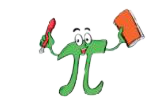 HOẠT ĐỘNG NHÓM 4 BẠN.
Yêu cầu:
Mỗi nhóm cử ra 1 trưởng nhóm.
Các nhóm thảo luận và trình bày vào bảng nhóm nhiệm vụ dưới đây.
Sau khi hoạt động nhóm xong, các nhóm ngồi tại chỗ, giáo viên sẽ chọn và mời 1 bạn bất kỳ trong 1 nhóm lên trình bày để lấy điểm cho cả nhóm. Chúc các em hoàn thành tốt nhiệm vụ.
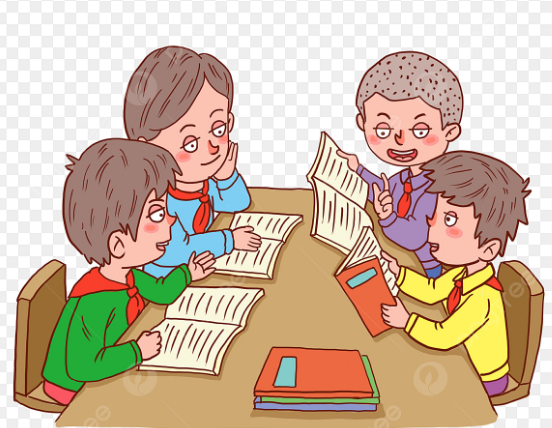 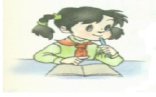 Hoạt động luyện tập
Luyện tập 1: Tính 
a) 25.(-4) = 
b) (-10).11 = 
c) (-12).12 = 
d) 137.(-15) =
-(25.4)= -100
-(10.11)= -110
-(12.12)= -144
-(137.15)= -2055
-(5.12)= -60
LT2: Tính nhẩm 5.(-12) =
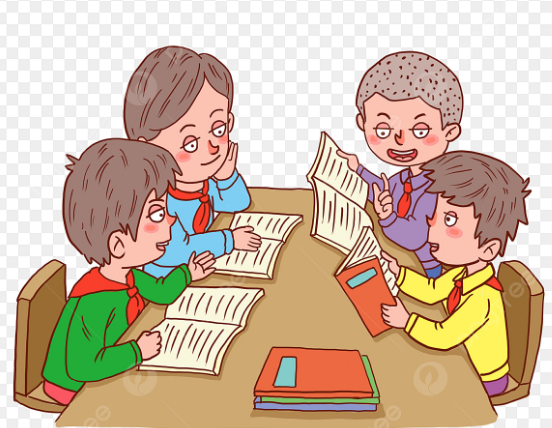 Hoạt động luyện tập
Vận dụng thực tế: giải bài mở đầu
Để quản lí chi tiêu cá nhân, bạn Cao dung số nguyên âm để ghi vào sổ tay các khoản chi của mình. Cuối tháng, bạn Cao thấy trong sổ có ba lần ghi -15 000 đồng. Trong ba lần ấy, bạn Cao đã chi tất cả bao nhiêu tiền?
BÀI LÀM:

Trong ba lần ấy, bạn Cao đã chi tất cả số tiền là:
   (-15 000). 3 = -( 15000.3) = -45 000 ( đồng)
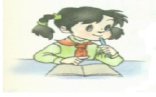 2- Nhân hai số nguyên cùng dấu
Ví dụ 1: Tính:   125.4 = 
                    (+125).(+4)=
500
125.4= 500
Nhận xét: Nhân hai số nguyên dương chính là nhân hai số tự nhiên
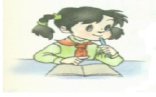 2- Nhân hai số nguyên cùng dấu
ĐỂ NHÂN HAI SỐ NGUYÊN ÂM TA LÀM THẾ NÀO?
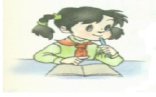 2- Nhân hai số nguyên cùng dấu
* TÍCH CỦA HAI SỐ NGUYÊN ÂM
HĐ3: Quan sát ba dòng đầu và nhận xét về dấu của tích mỗi khi dấu một thừa số và giữ nguyên dấu còn lại.
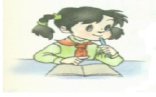 2- Nhân hai số nguyên cùng dấu
* TÍCH CỦA HAI SỐ NGUYÊN ÂM
HĐ 3: (-3).7 = -21
             3  .7 = 21
             3.(-7) = -21
          (-3).(-7) = ?
(đổi dấu)
(đổi dấu)
(đổi dấu)
HĐ 4: Dự đoán kết quả của (-3).(-7) = ?
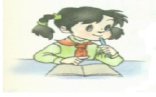 2- Nhân hai số nguyên cùng dấu
* QUY TẮC NHÂN HAI SỐ NGUYÊN ÂM
Muốn nhân hai số nguyên âm, ta nhân phần số tự nhiên của hai số đó với nhau
Nếu m, n     N*  thì  (-m).(-n) = (-n).(-m) =  m.n
Mẹo: Tích của hai số nguyên cùng dấu 
luôn là số dương
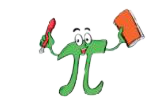 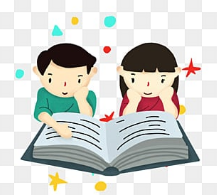 2- Nhân hai số nguyên cùng dấu
Luyện tập 2: Tính: a,  (-10).(-15) = 
                     b,  (-12).(-12)=
                     c, (-137).(-15) =
10.15 = 150
12.12= 144
137.15= 2055
Chú ý: Tích của một số nguyên với 0 luôn bắng 0
                              a.0 = 0.a = 0
2- Nhân hai số nguyên cùng dấu
Thử thách nhỏ: Thay mỗi dấu “ ? ” bằng một số sao cho mỗi ô ở hàng trên bằng tích các số trong hai ô kề với nó ở hàng dưới
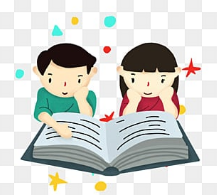 ?
-1
?
?
1
-1
?
-1
-1
1
-1
1
-1
-1
?
?
TRÒ CHƠI: AI NHANH HƠN
Câu 1. Tích của hai số nguyên âm là số thế nào?
A. là số nguyên âm
B. là số nguyên dương
C. là số 0
D. vừa là số nguyên âm vừa là số nguyên dương
Đáp án:
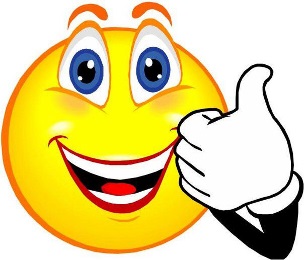 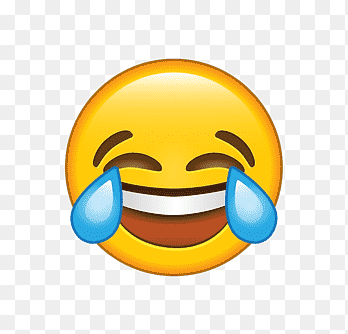 A.
B.
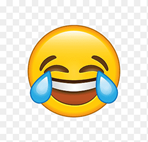 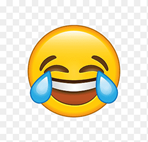 D.
C.
Câu 2. Tích của hai số nguyên dương là số thế nào?
là số nguyên dương
Là số nguyên âm
C. là số 0
D. vừa là số nguyên âm vừa là số nguyên dương
Đáp án:
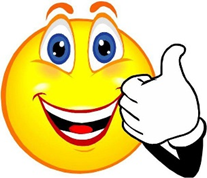 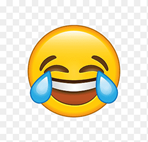 A.
B.
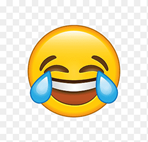 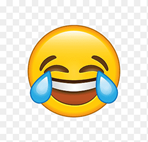 C.
D.
Câu 3. Tích của một  số nguyên dương và một số nguyên âm là số thế nào?
A. là số 0
B. là số nguyên dương
C. là số nguyên âm
D. vừa là số nguyên âm vừa là số nguyên dương
Đáp án:
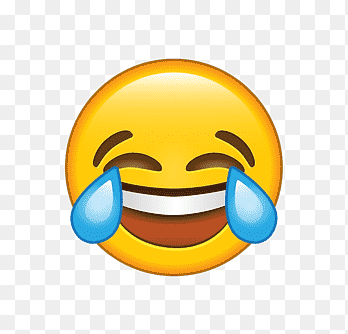 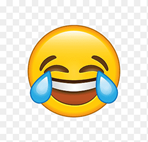 A.
B.
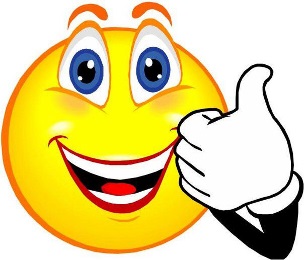 C.
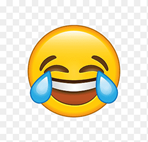 D.
Câu 4. Thực hiện phép tính sau: (-5).4
A. – 20
B. 20
C. 10
D. -10
Đáp án:
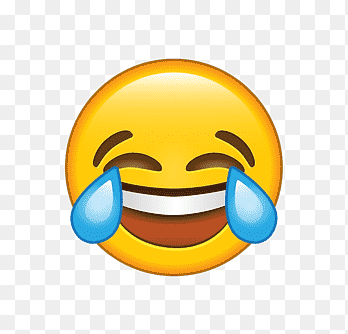 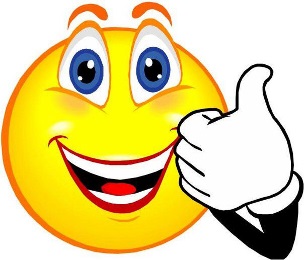 A.
B.
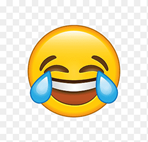 C.
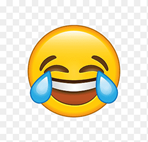 D.
Câu 5. Tích của một số nguyên a bất kì với số 0 có kết quả là:
A. a
B. 1
C. 0
D. a2
Đáp án:
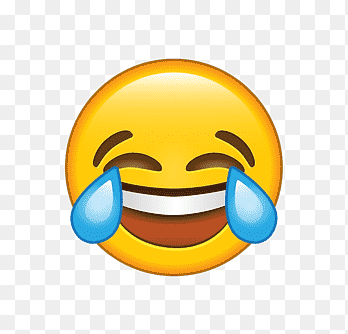 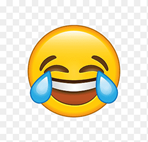 A.
B.
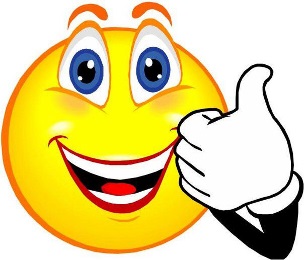 C.
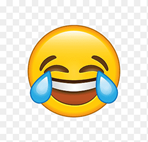 D.
Câu 6: Tính (– 42) . (– 5) được kết quả là:
A. – 210     
B. 210     
C. – 47     
D. 37
Đáp án:
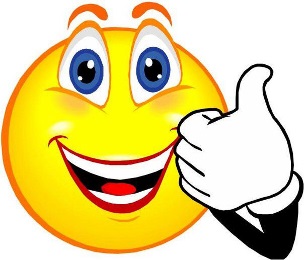 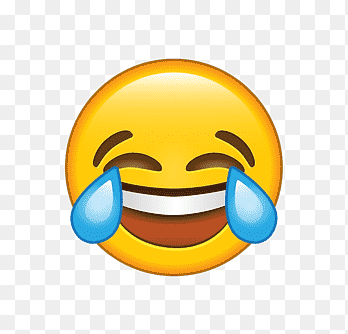 A.
B.
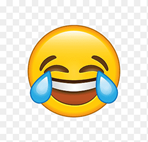 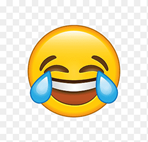 C.
D.
Câu  7. Tính tổng hai tích sau: a = (-2).(-3) và c = (+3).(+2);      
A. a + c = 6
B. a + c = 12
C. a + c = -12
D. a + c = -6
Đáp án:
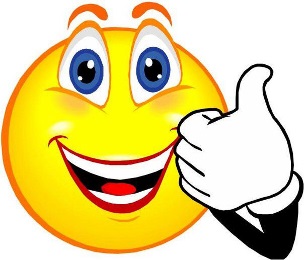 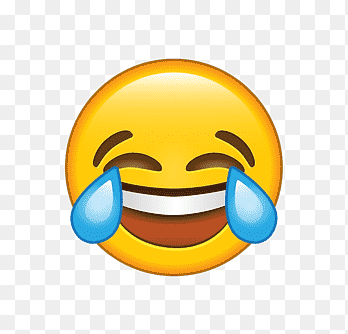 A.
B.
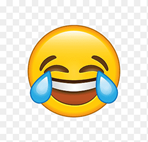 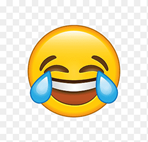 C.
D.
KIẾN THỨC CẦN NHỚ:
QUY TẮC
NHÂN HAI SỐ NGUYÊN KHÁC DẤU
(-m).n = m.(-n) = - (m.n) với m, n N*
NHÂN HAI SỐ NGUYÊN CÙNG DẤU
(-m).(-n) = m.n   với m, n N*
HƯỚNG DẪN VỀ NHÀ: 
Làm các bài tập 3.32, 3.33 Sách giáo khoa trang 72
CẢM ƠN QUÝ THẦY CÔ 
VÀ CÁC BẠN HỌC SINH 6A3